Logarithms with non-linear data (14.8)
1
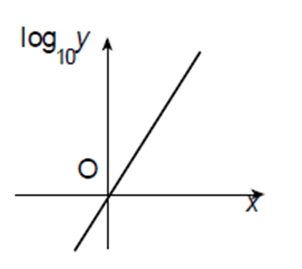 2
3
4
5